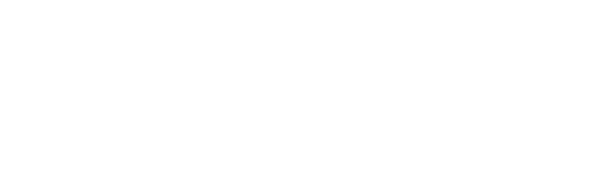 PROJECT VIOLET
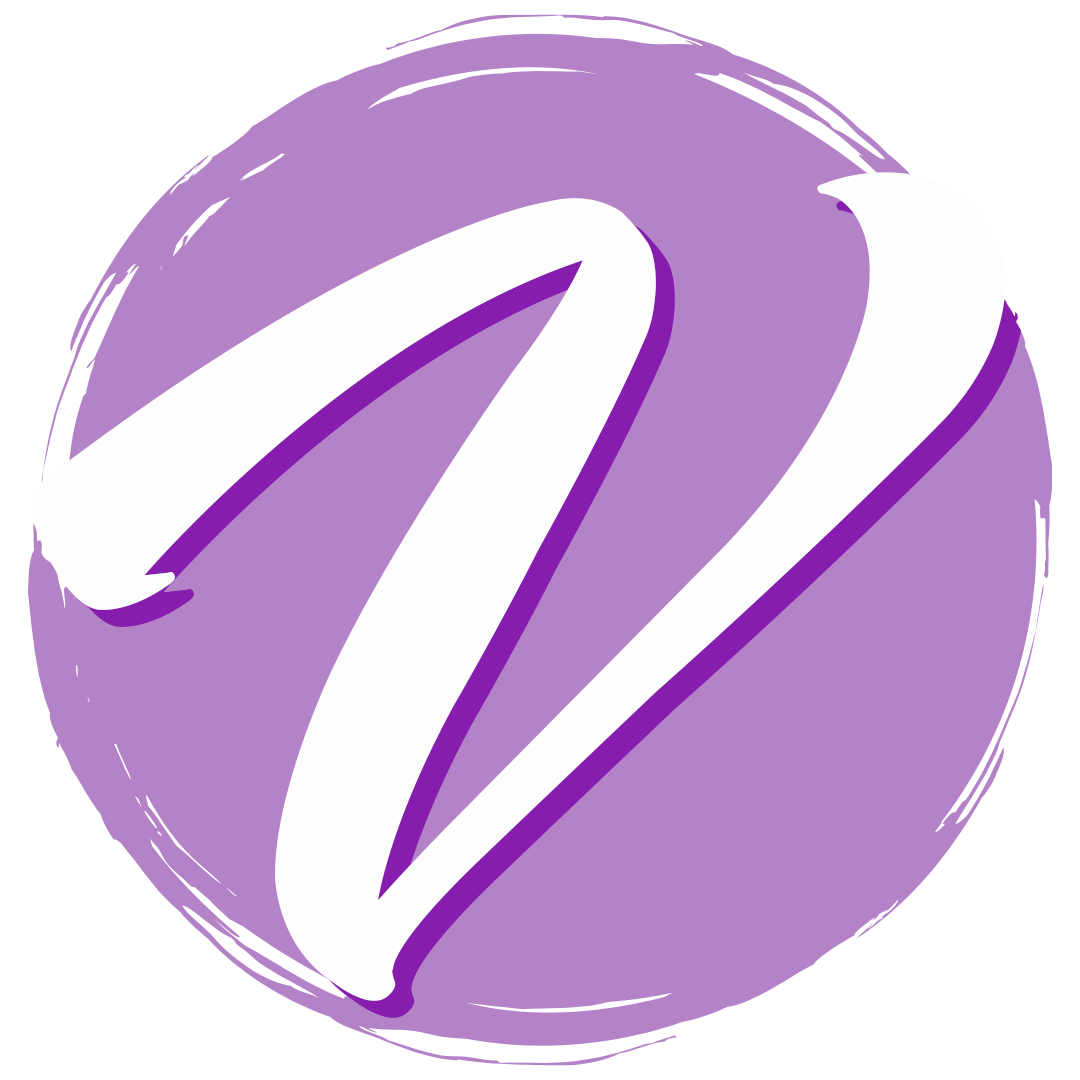 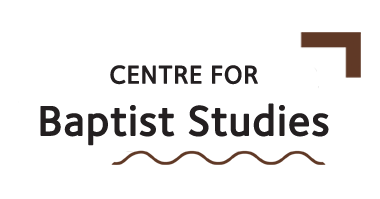 Project Violet Co-leaders
Dr Helen Cameron
Research Fellow 
Regent’s Park College, Oxford
Rev Jane DayCentenary Development Enabler, Baptists Together
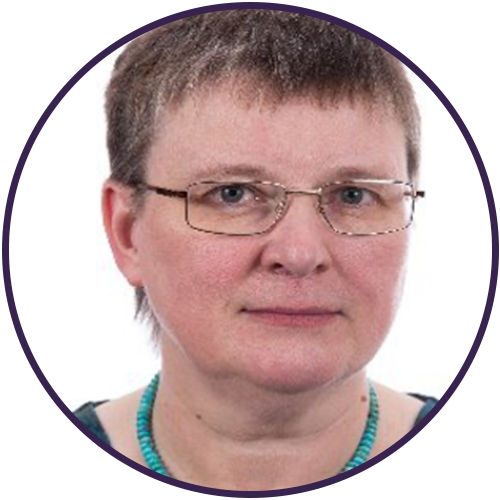 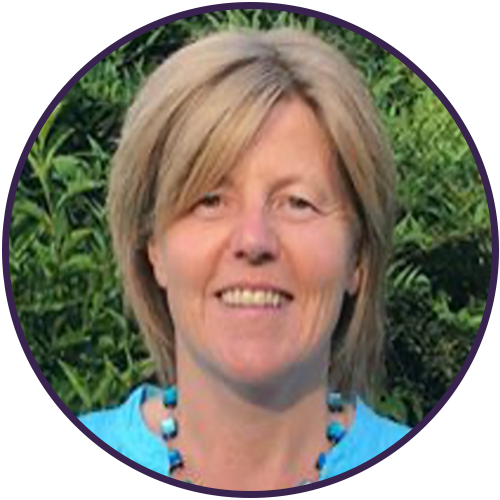 Reiterate the aims of Project Violet.
Explain where we are at this stage.
Explain what’s coming next.
Share a resource for local churches and Associations to engage with to prepare them to receive the findings.
Project Violet
What is Project Violet?
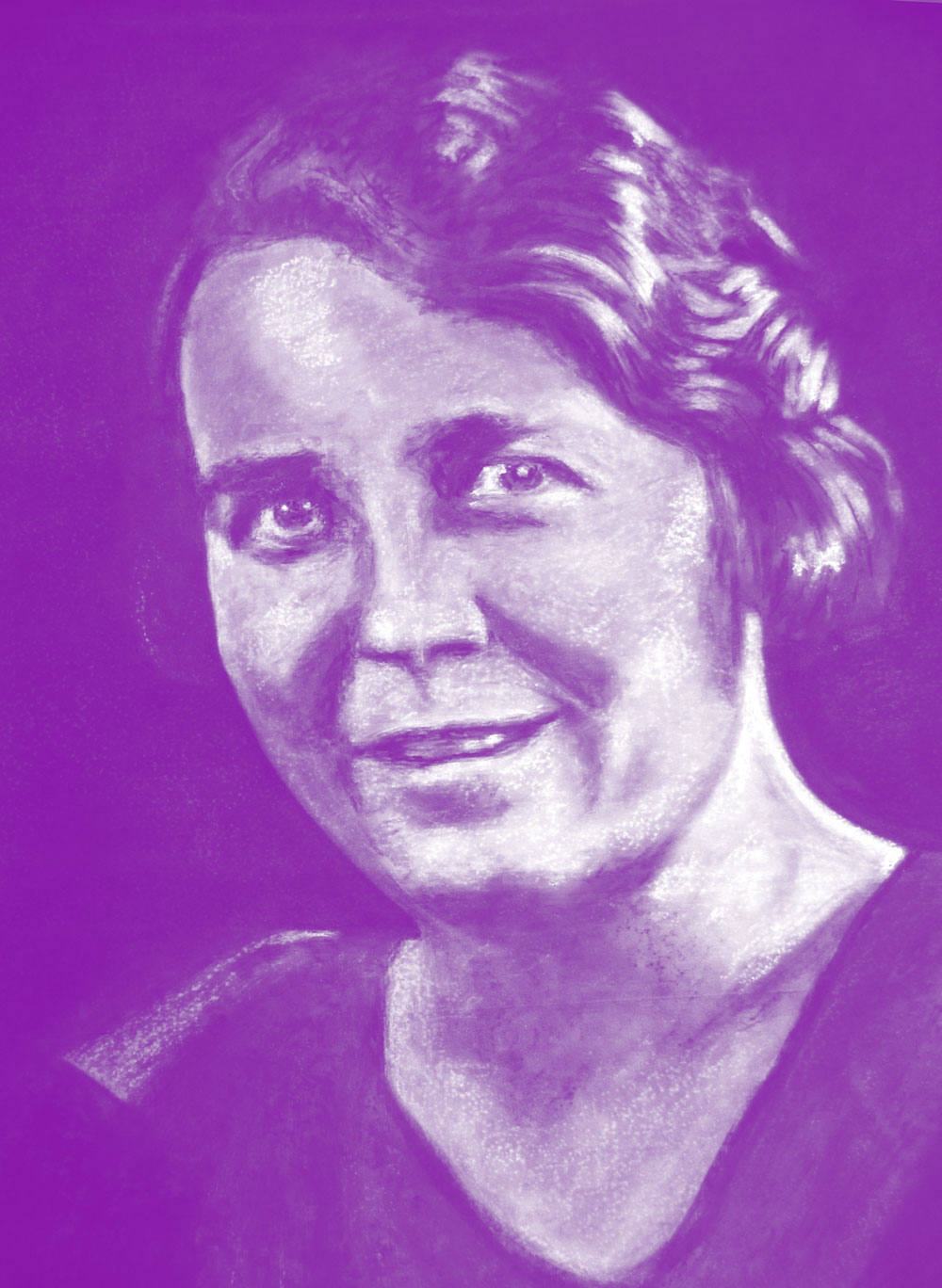 Project Violet aims to investigate women’s experiences in ministry whilst developing women ministers. The project will help us to understand more fully the theological, missional, and structural obstacles women ministers face in the Baptist community in Great Britain and identify ways forward.
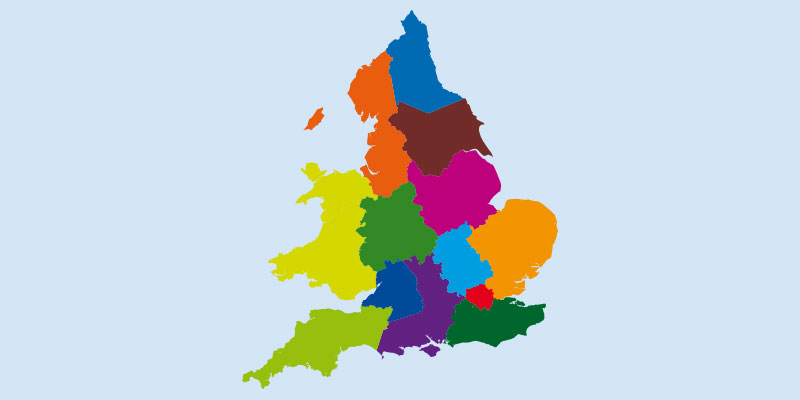 PHASE 1StakeholderEngagement44 Meetings
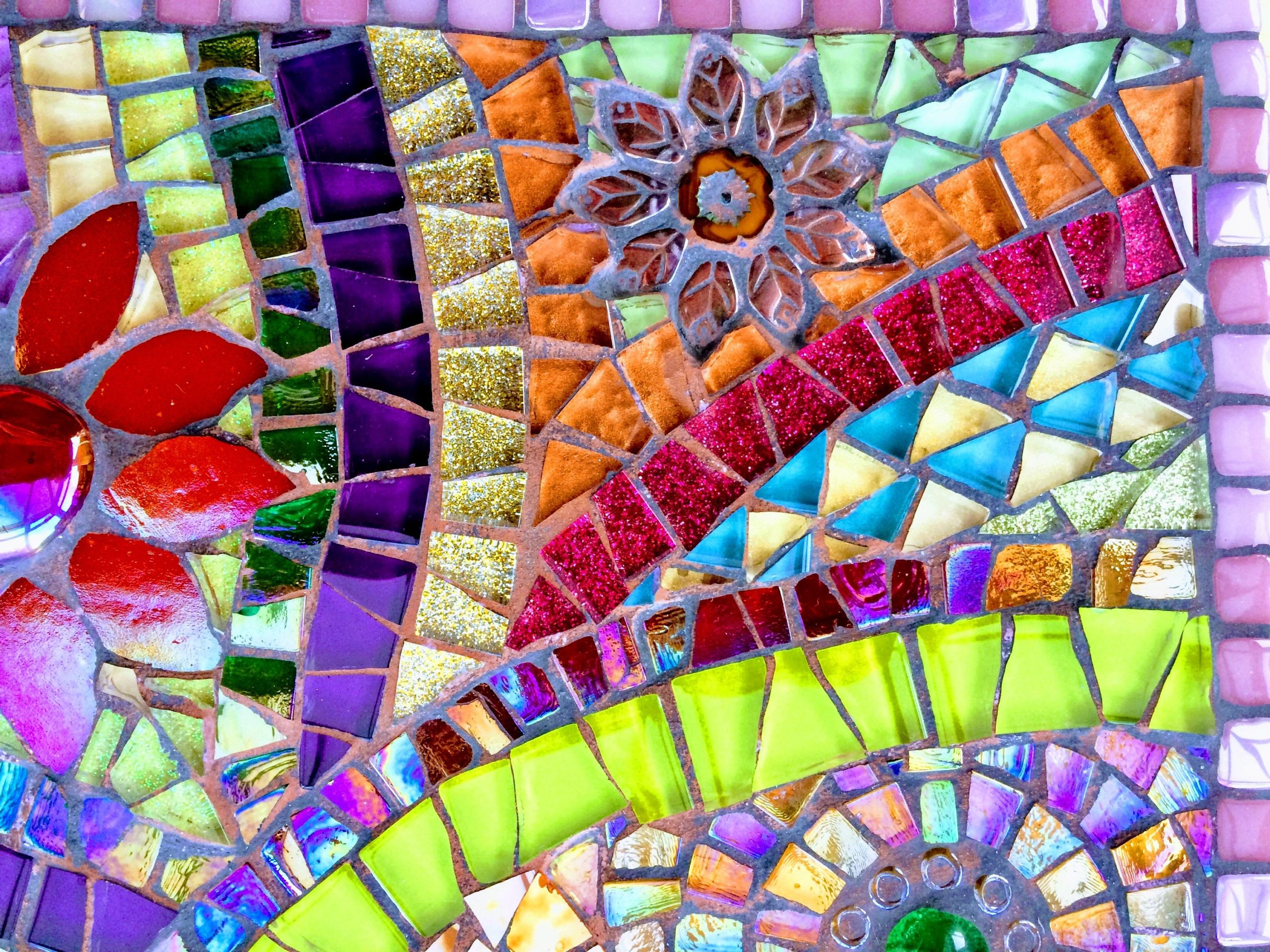 PHASE 249 stories
PHASE 3 Co-researchers
Theological Reflection Process
Receptive Ecumenism Conference
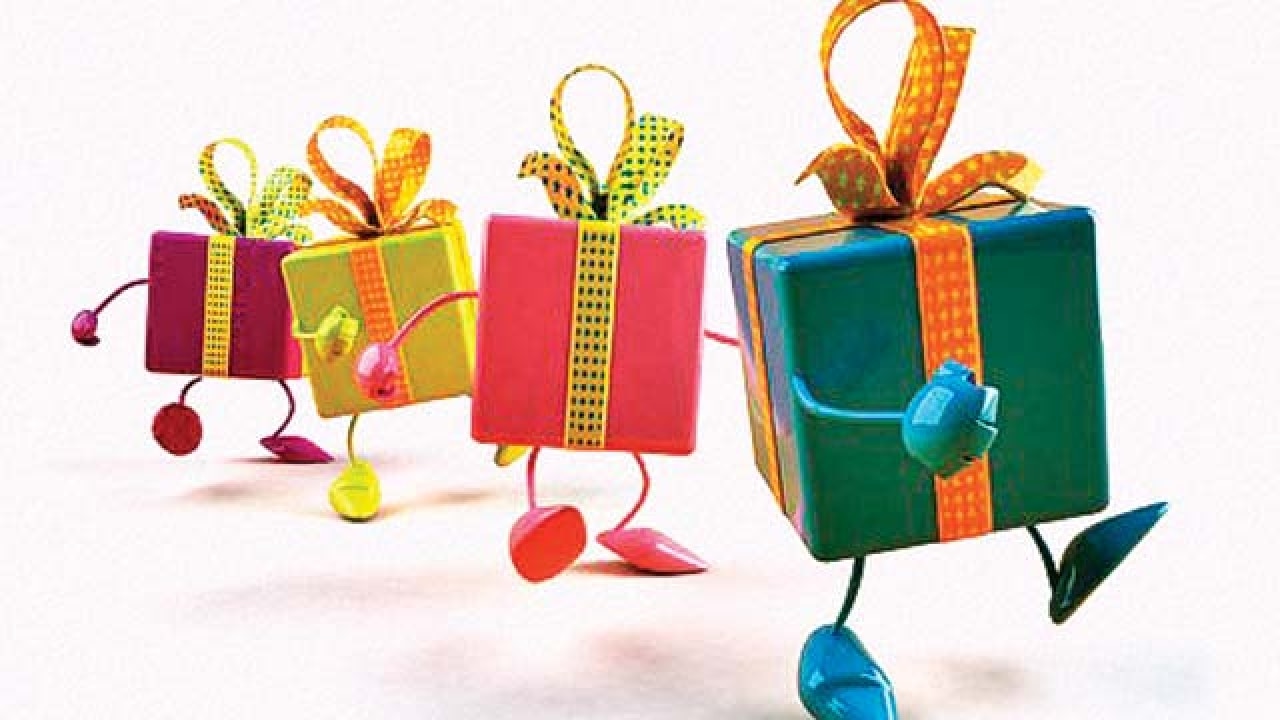 How to respond to the findings of Project Violet
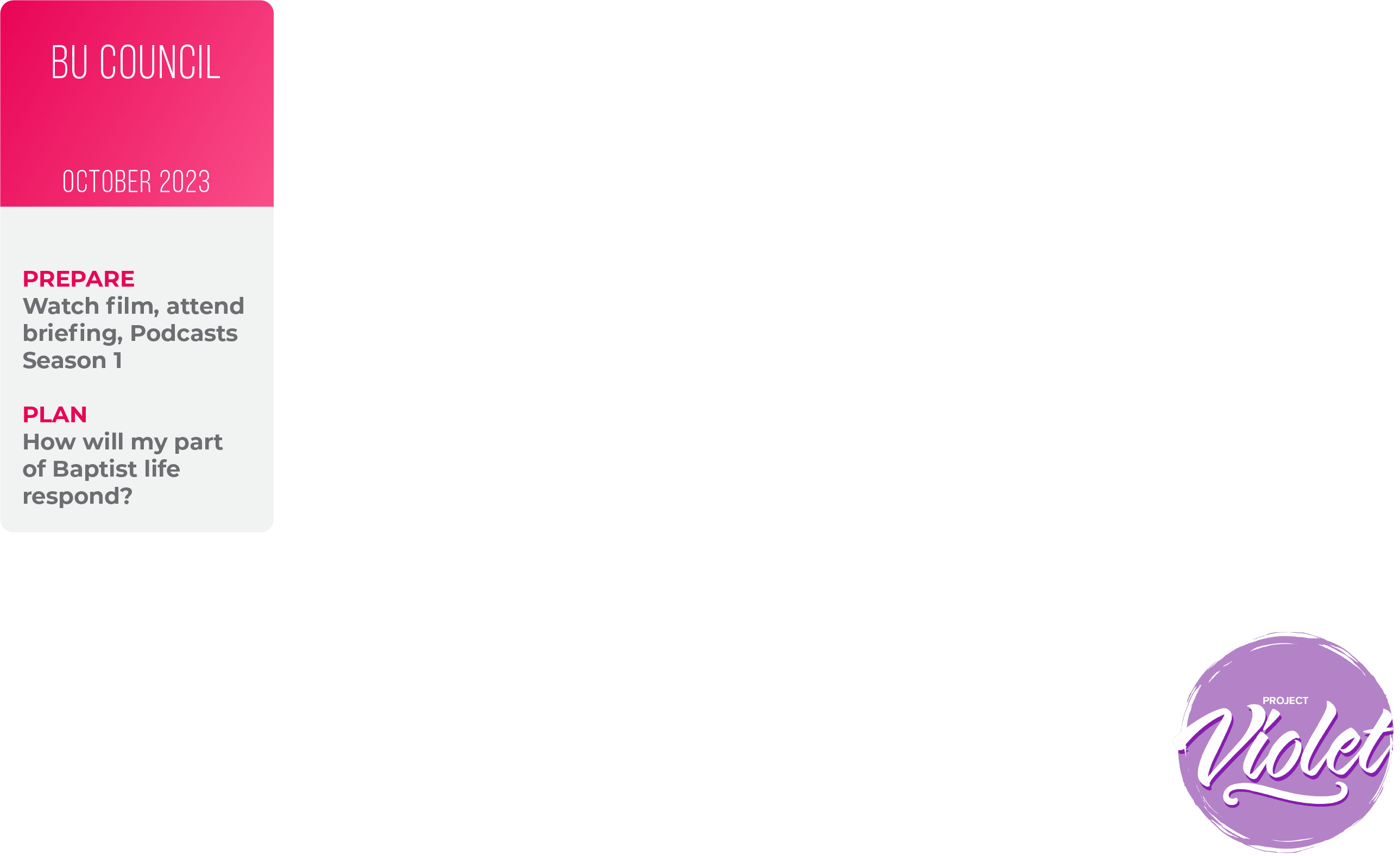 An interview with Helen Pankhurst
A resource to accompany the Helen Pankhurst video for local churches and associations
Watch the video: www.baptist.org.uk/helenpankhurst
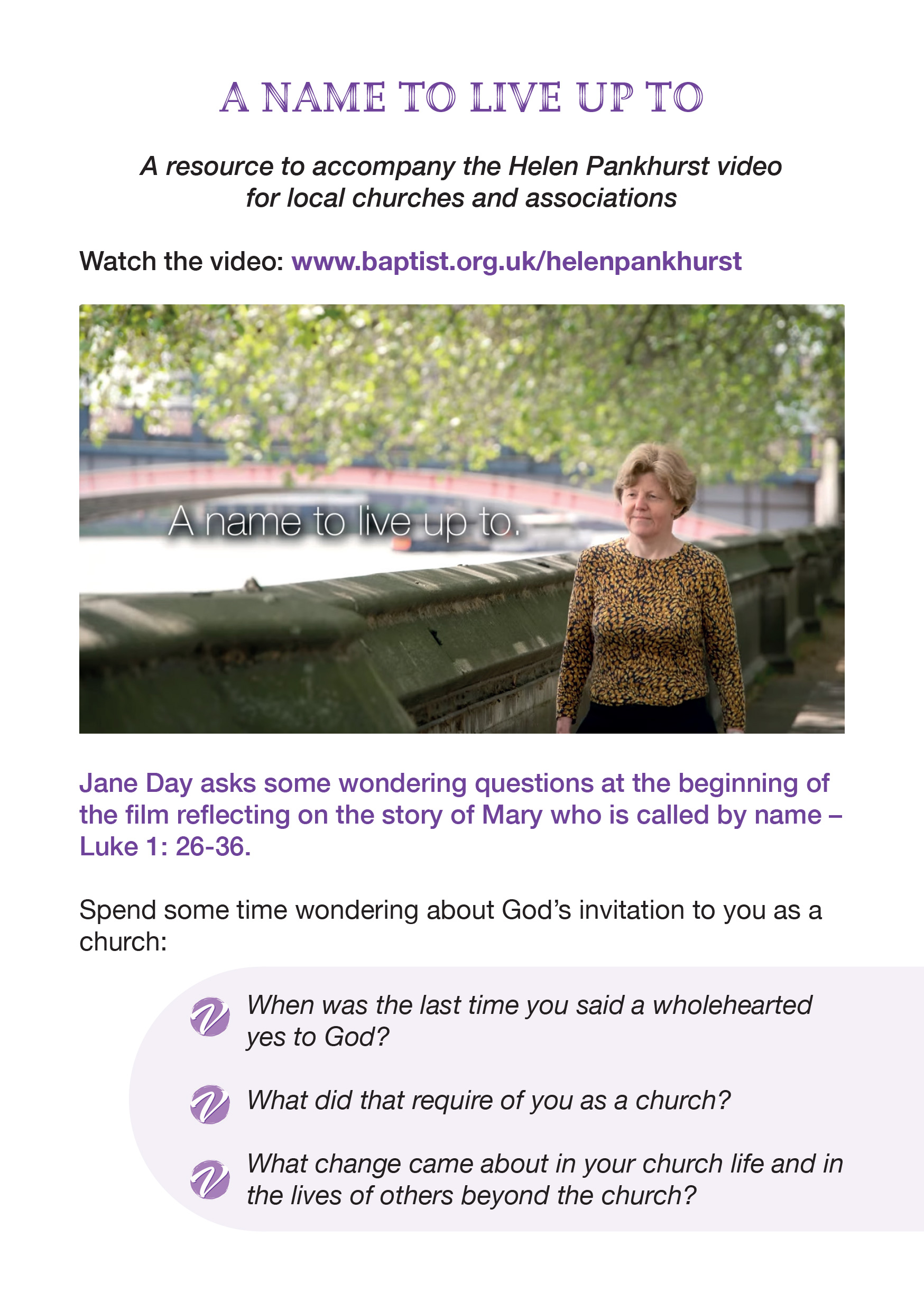 How to respond to the findings of Project Violet
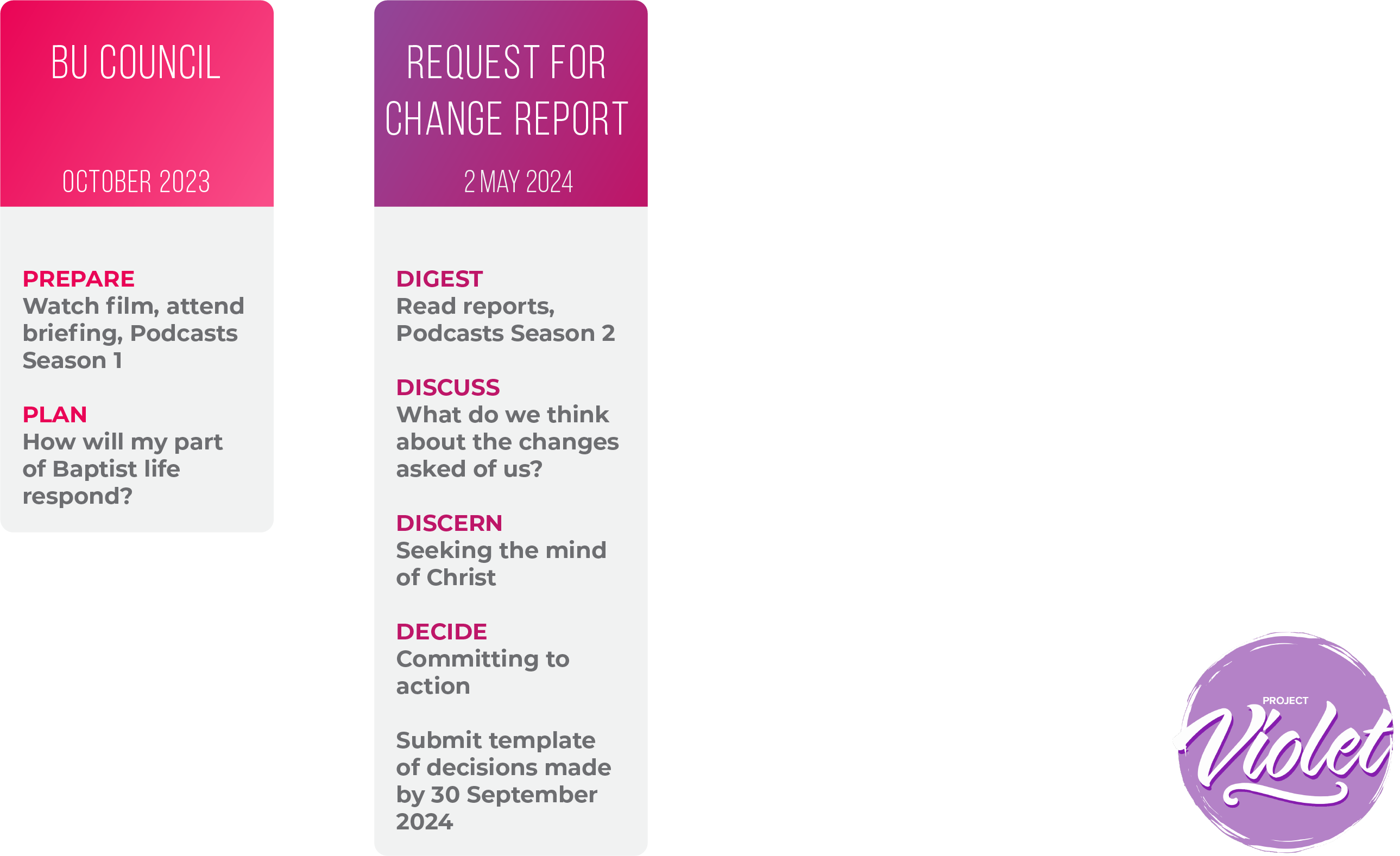 How to respond to the findings of Project Violet
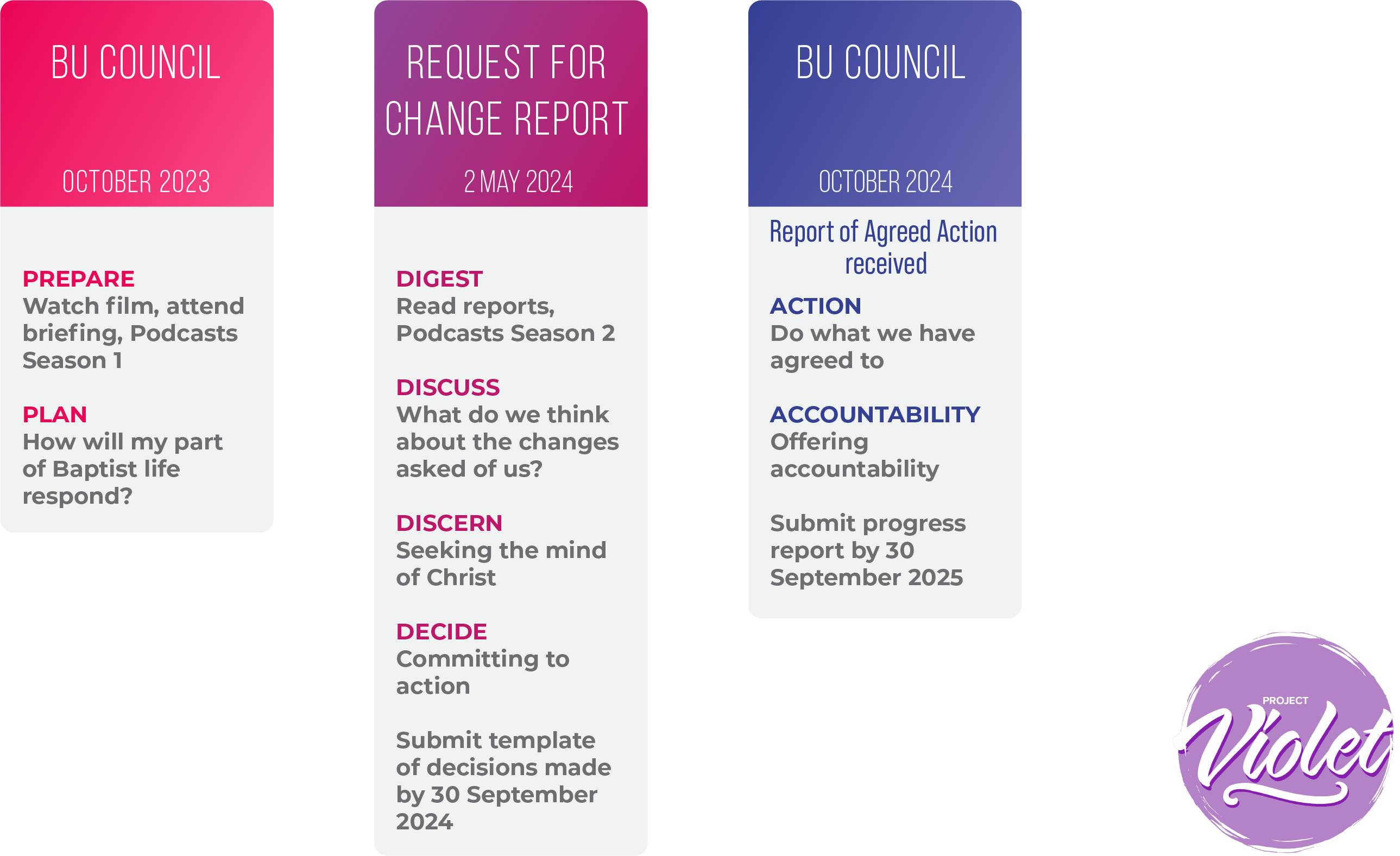 How to respond to the findings of Project Violet
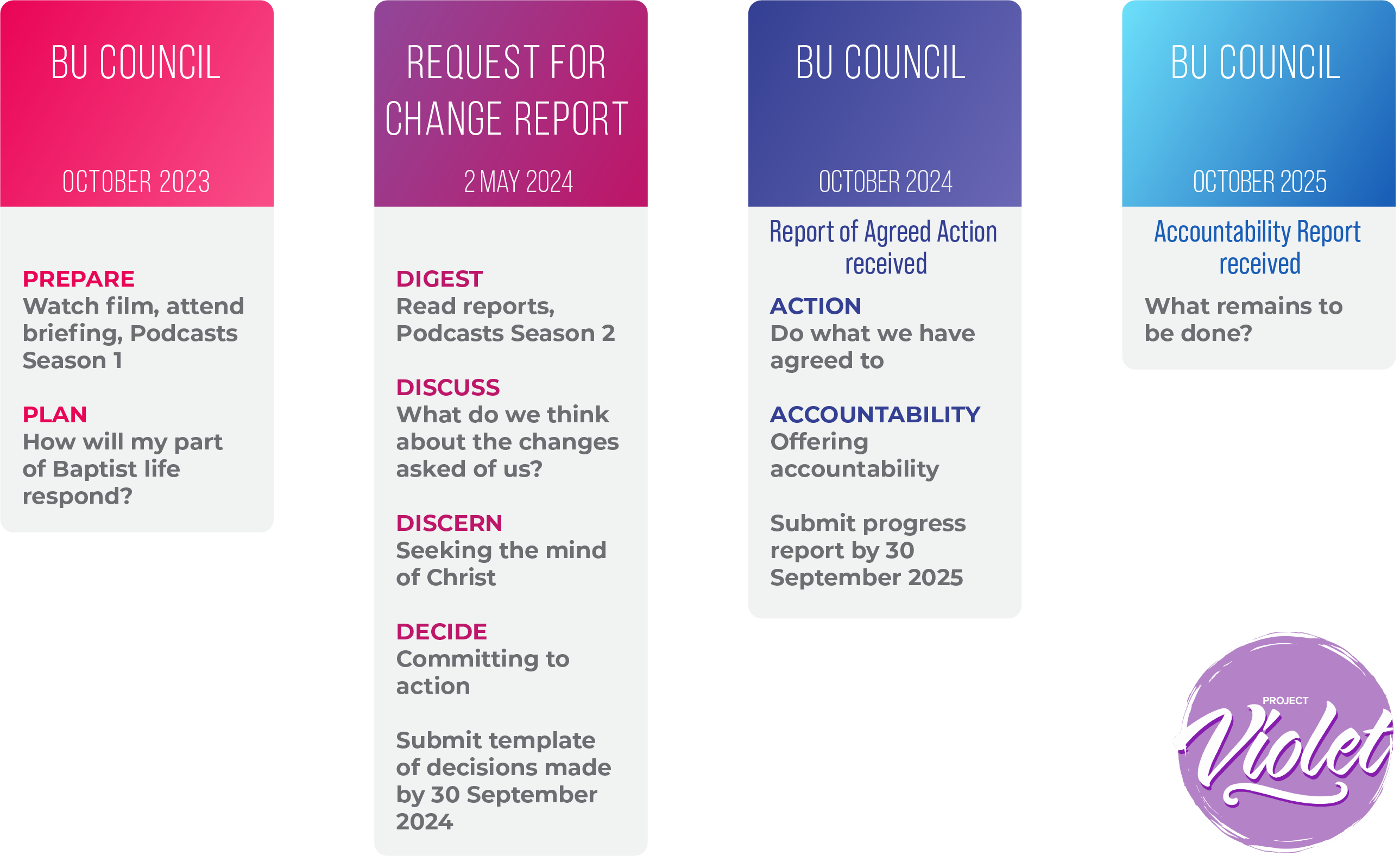 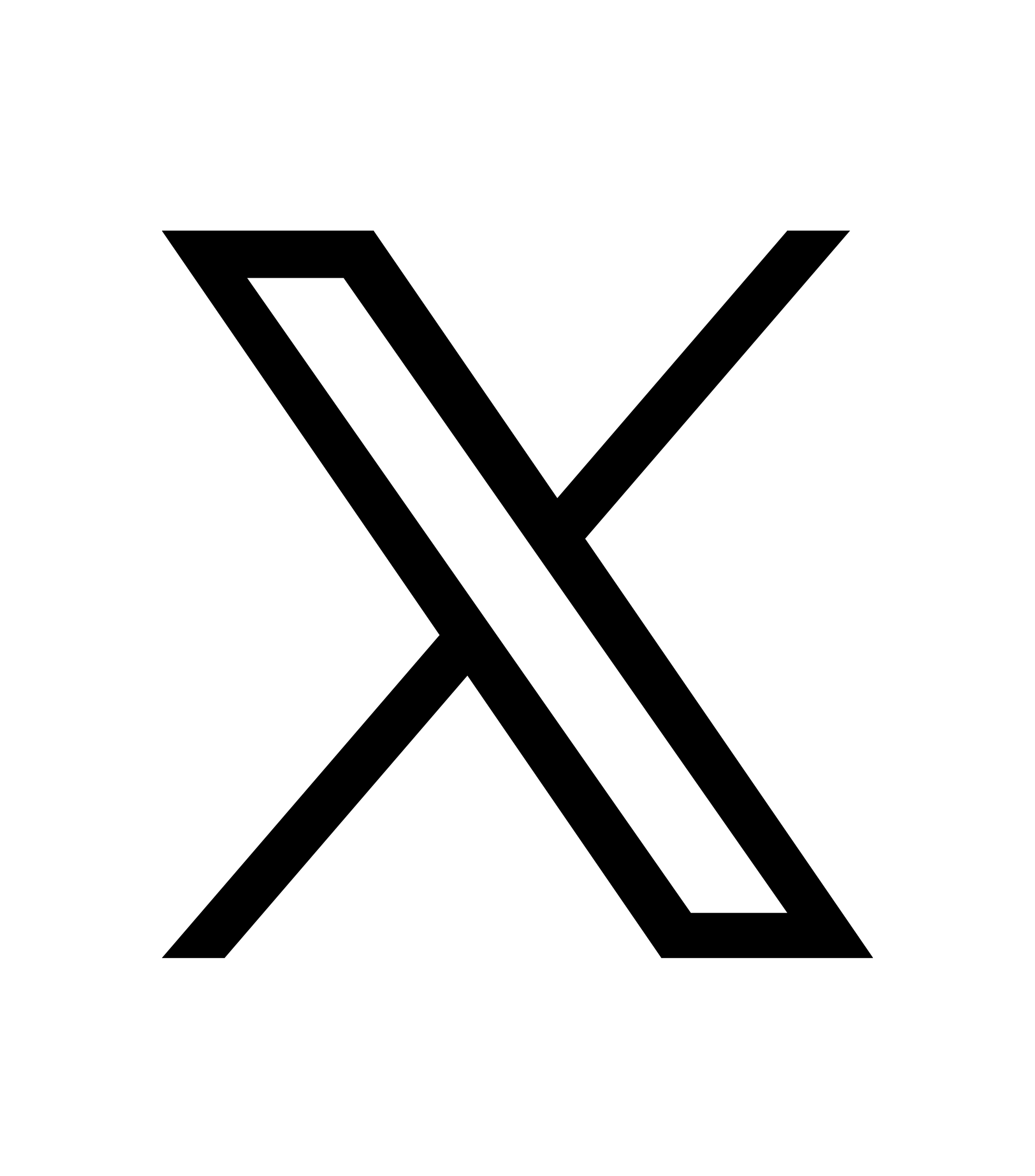 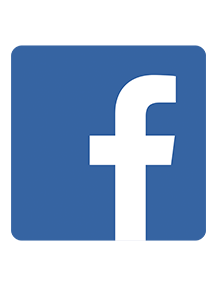 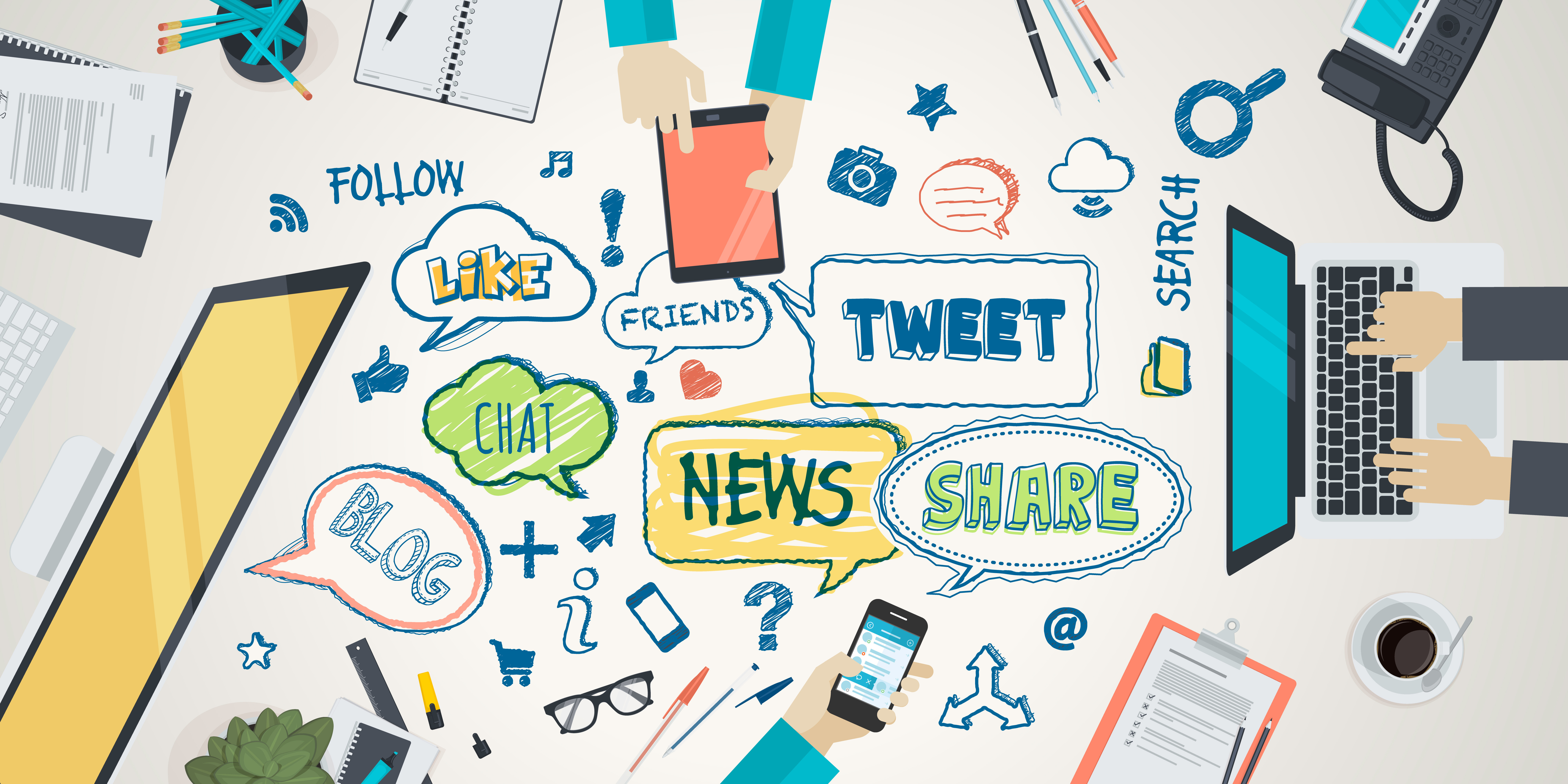 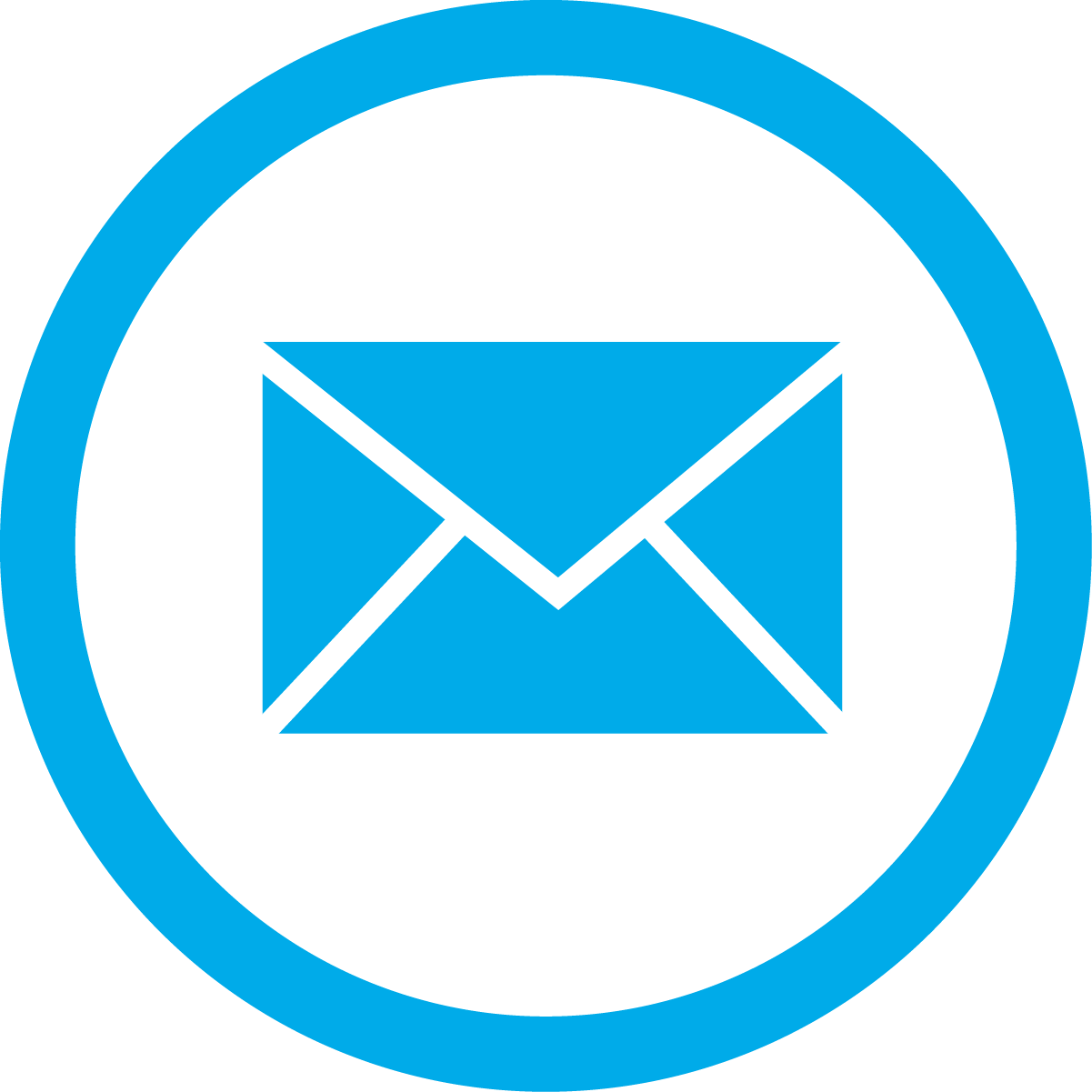 www.projectviolet.org.uk
Email – ProjectViolet@baptist.org.uk
Facebook - ProjectViolet
X - @ProjectViolet1